GCSE Drama KS4
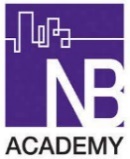 Drama teaches our young people empathy, communication and resilience. The GCSE course is ideal for individuals who are looking to develop their skills in acting or build confidence. It supports those wishing to further their education and deepen their knowledge by studying Drama at College or Sixth Form. The course focuses on creating characters, design and technical theatre and allows for analysis and evaluation of professional work.
Vocal and Physical Interpretation of Character
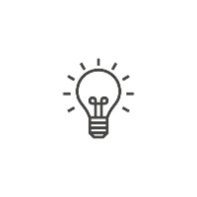 At NBA Post 16 we offer the A-Level Drama and Theatrefor those who wish to continue their performing journey!
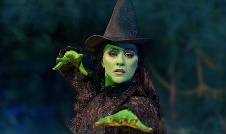 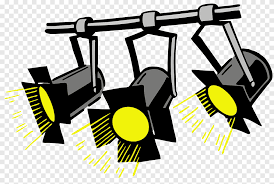 What can you do now?
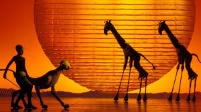 Original Performance Conditions
Use of the Theatre Space
500 Words of Notes
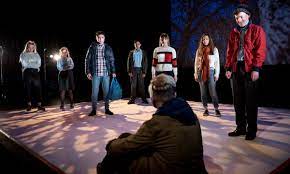 External Assessment and Moderation
Mono/Duo (24 Marks)
Group Performance (24 Marks)
 20% of Overall Qualification
Genre, Structure, Character, Form, Style, Language and Stage Directions
Performers in Specific Roles
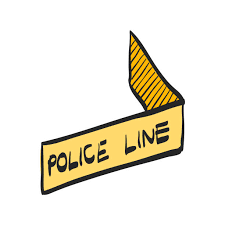 Set and Props, Stage Furniture and Personal Props
Design Considerations, Including the Use of Costume, Set, Lighting and Sound
How Ideas were Communicated During the Performance.
Live Theatre Evaluation
Impact on the Audience
Acting Style and Purpose, Vocal and Physical skills
Lighting and Sound, Colour and Music
Director’s Concept/Interpretation and Chosen Performance Style
Form Critical Judgements about Live Theatre
‘DNA’ by Dennis Kelly
Analyse and Evaluate the Work of Theatre-Makers
Performance Style and Theatrical Devices
Communicating with other Performers on Stage
Stage Space and Spatial Relationships
Social, Historical and
 Cultural Contexts
COMP 3
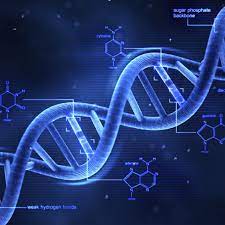 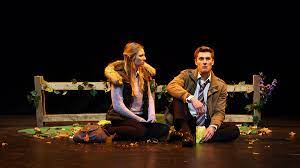 Artistic Intentions
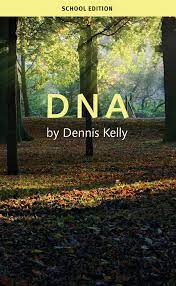 Costume and Make-up
External Assessment and Moderation
Written Exam (1 hour 45 Minutes)
Section A: DNA (45 Marks)
Section B: Live Theatre Evaluation (15 Marks)
80 Marks (40% of Overall Qualification)
Impact and Meaning for the Audience.
Theatre Makers In Practice
Performing to an Audience
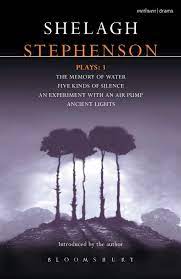 Rehearsing and Learning Lines
Communicating Creative Intent to Audience
Communication with other Performers and/or with the Audience.
Presentation of Characters/Roles
Character Development
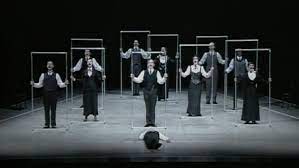 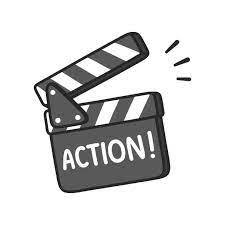 Voice and Physicality
Themes, Issues, Performance Conventions
Characterisation
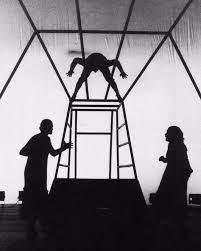 Adapting Work in Response to Rehearsals
Internal Assessment and Moderation
2000 Word Written Portfolio (45 Marks)
10-25 Minute Group Performance (15 Marks)
40% of Overall Qualification
Voice: use of Clarity, Pace, Inflection, Pitch and Projection
Two Key Extracts from the Same Performance Text
Developing Movement and Physical Sequences
Characterisation and Communication with Audience
COMP 2
Tableaux, Role on the Wall, Hot-Seating
Rehearsing and Learning Lines
Physicality: use of Space, Gesture, Stillness and Stance
Performance from Text
Monologue/ Duologue and Group
Improvisation
Developing Ideas and Intentions
Analysing and Evaluating the Creative Process
Character Relationships
Use of Voice, Physical and Non-Verbal Techniques
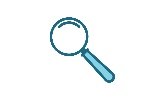 Group Performance
Devising an Original Group Performance
Relationships Between Performers and Audience
Genre, Structure, Form, Style, Language and Stage Directions
Production Elements Set, Props, Costume, Lighting and Sound
Developing Interpretations Independently and Collaboratively
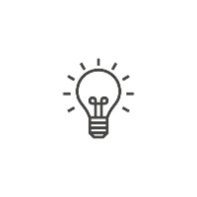 Performance Conventions
Research
COMP 1
Relationships between Performer and Audience.
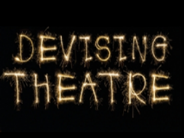 START
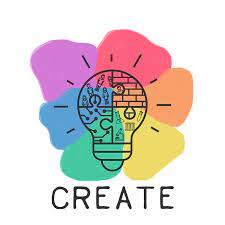 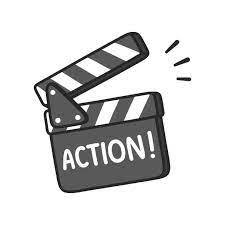 Use of Space and Spatial Relationships on Stage
Genre, Structure, Character, Form, Style, and Language
Creating and developing a devised piece from  textual, visual, aural or abstract stimuli.
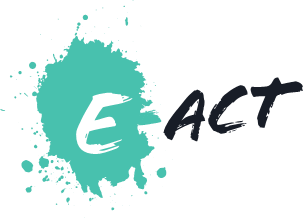 LEARNING JOURNEY